CSE 105Theory of Computation
Alexander Tsiatas
Spring 2012
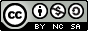 Theory of Computation Lecture Slides by Alexander Tsiatas is licensed under a Creative Commons Attribution-NonCommercial-ShareAlike 3.0 Unported License.
Based on a work at http://peerinstruction4cs.org.
Permissions beyond the scope of this license may be available at http://peerinstruction4cs.org.
More examples!!!!11
Reductions
2
Thm. T = {<M> | M is a TM and both “101” and “111” are in L(M)} is undecidable
Proof by contradiction: (Reduce from ATM.)
Assume T is decidable by TM MT. Use MT to construct TM X that decides ATM.
X(<M,w>):
Construct Z(m):
If m != “111” and m != “101” then reject.
Else: Run M(w), if it accepts then accept. If it rejects then reject (might loop in which case obviously Z loops).
Run MT(<Z>). If it accepts then accept, otherwise reject.
But ATM is undecidable, a contradiction. So the assumption is false and T is undecidable. QED.
What is L(Z)?
(a)   Σ * 			(b) {“101”, “111”}(c)   empty set if M(w) rejects, and {“101”,”111”} if M(w) accepts.(d)   Σ * if M(w) accepts, and {“101”,”111”} if M(w) does not accept
3
We just did a reduction!
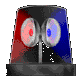 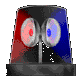 We showed that if we have a solution to T, then we have a solution to ATM.

What did we show exactly?
ATM reduces to T.
T reduces to ATM.
T and ATM reduce to each other.
None of the above or more than one of the above.
4
Thm. T = {<M> | M is a TM that accepts wR whenever it accepts w} is undecidable
Proof by contradiction: (Reduce from ATM.)
Assume T is decidable by TM MT. Use MT to construct TM X that decides ATM.
X(<M,w>):
Construct Z(m):
If m != “01” and m!= “10” then reject
If m == “01” accept
???
Run MT(<Z>). If it accepts then accept, otherwise reject.
But ATM is undecidable, a contradiction. So the assumption is false and T is undecidable. QED.
How do we finish Z?
Run M(w), if it accepts then accept. If it rejects then reject (might loop in which case obviously Z loops).
Run M(w), if it accepts then reject. If it rejects then accept (might loop in which case obviously Z loops).
5
We just did a reduction!
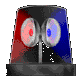 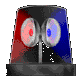 We showed that if we have a solution to T, then we have a solution to ATM.

What did we show exactly?
ATM reduces to T.
T reduces to ATM.
T and ATM reduce to each other.
None of the above or more than one of the above.
6
MYSTERY_LANG ≤ ACFG
Which of the following is true (given the above statement is true):
You can reduce from MYSTERY_LANG to ACFG.
MYSTERY_LANG is decidable. 
A decider for ACFG (if it exists) could be used to decide MYSTERY_LANG.
All of the above
7
ATM ≤ MYSTERY_LANG
Which of the following is true (given the above statement is true):
You can reduce from ATM to MYSTERY_LANG.
MYSTERY_LANG is undecidable. 
A decider for MYSTERY_LANG (if it exists) could be used to decide ATM.
All of the above
8
MYSTERY_LANG ≤ ATM
Which of the following is true (given the statement above is true):
MYSTERY_LANG is undecidable. 
A decider for ATM (if it exists) could be used to decide MYSTERY_LANG.
All of the above
9
Some more formalities….
Mapping Reductions
10
Our reductions so far:
A ≤ B
Build a decider for A using a decider for B
No restrictions on what you can do with the decider for B
Does not generalize to recognizability 

To prove recognizability (or co-recognizability, or lack thereof) by reductions, we need a specific type of reduction called a mapping reduction
11
Mapping reductions
A ≤m B
First definition (there are 2 equivalent ones):
A special type of reduction
Build a TM for A using a TM for B…but:
Can only use B once
Cannot do anything after running B
Must use B’s output directly with no modification
12
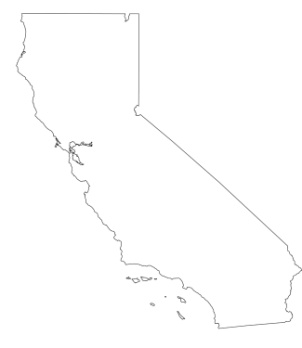 This is a mapping reduction
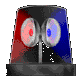 ETM ≤m EQTM
ETM = { <M> | L(M) = {} }
EQTM = { <M1,M2> | L(M1) = L(M2) }
Let MEQ decide EQTM
METM(<M>):
Let Mx be a TM that rejects all strings
Run MEQ(<M,Mx>)
If MEQ accepts, then accept. If it rejects, then reject.
Only uses MEQ once
Uses MEQ output with  no modification
Doesn’t do anything after running MEQ
13
Is this is a mapping reduction?
ATM ≤m HALTTM?
ATM = { <M,w> | M accepts w }
HALTTM = { <M,w> | M halts on w) }
Let Mhalt decide HALTTM
MATM(<M,w>):
Run Mhalt(<M,w>). If it rejects, then reject.
Run M(w). If it accepts, then accept. If it rejects, then reject.

YES, it’s a mapping reduction
NO, it’s not a mapping reduction
14
Mapping reductions:a second definition
A ≤m B
Second definition:
There is a function f: Σ* -> Σ*
If f(x) = y, then:
y is in B if and only if x is in A.
f is computable by a TM that always halts
We say that f maps strings in A to strings in B
Note that A ≤m B also implies A ≤m B
15
What is the function f corresponding to this mapping reduction?
ETM ≤m EQTM
ETM = { <M> | L(M) = {} }
EQTM = { <M1,M2> | L(M1) = L(M2) }
Let MEQ decide EQTM
METM(<M>):
Let Mx be a TM that rejects all strings
Run MEQ(<M,Mx>)
If MEQ accepts, then accept. If it rejects, then reject.

f(<M>) = <M>
f(<M>) = <M,Mx>
f(<M,Mx>) = <M>
f(<M,Mx>) = <M,Mx>
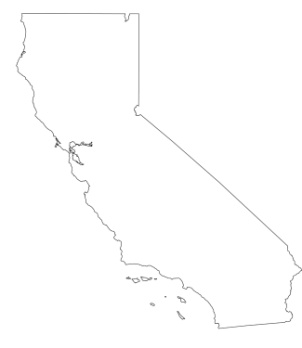 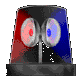 16
Thm.: EQTM is not recognizable
ATM = { <M,w> | M accepts w }
EQTM = { <M1,M2> | L(M1) = L(M2) }
f(<M,w>) = <M1,M2> where:
M1 = “On any input, reject”
M2 = “On any input, run M on w. If it accepts, accept.”

Which mapping reduction does this f give?
ATM ≤m EQTM

EQTM ≤m ATM

ATM ≤m EQTM

EQTM ≤m ATM
17
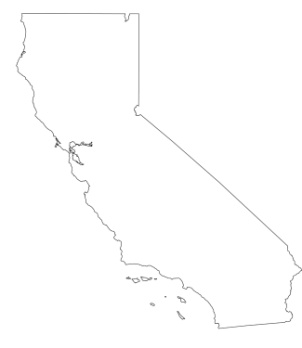 We showed: ATM ≤m EQTM
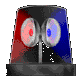 We know: ATM is NOT co-recognizable.
We showed this in a previous lecture
We showed: ATM is mapping reducible to EQTM.
We can “co-recognize” ATM by applying f and “co-recognizing” EQTM
This means: if EQTM is co-recognizable, then ATM is co-recognizable.
We know ATM is not co-recognizable, though.
Contradiction! EQTM is NOT co-recognizable.
The same as: EQTM is NOT recognizable.
18
Thm.: EQTM is not co-recognizable
ATM = { <M,w> | M accepts w }
EQTM = { <M1,M2> | L(M1) = L(M2) }
f(<M,w>) = <M1,M2> where:
M1 = “Accept”
M2 = “On any input, run M on w. If it accepts, accept.”

Which mapping reduction does this f give?
ATM ≤m EQTM

EQTM ≤m ATM

ATM ≤m EQTM

EQTM ≤m ATM
19
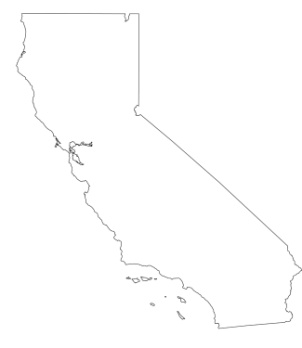 We showed: ATM ≤m EQTM
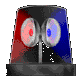 We know: ATM is NOT co-recognizable.
We showed this in a previous class
We showed: ATM is mapping reducible to EQTM.
We can “co-recognize” ATM by applying f and “co-recognizing” EQTM
This means: if EQTM is co-recognizable, then ATM is co-recognizable.
We know ATM is not co-recognizable, though.
Contradiction! EQTM is NOT co-recognizable.
20
So, we did TWO mapping reductions
ATM ≤m EQTM
ATM ≤m EQTM




We have shown: There is a language (EQTM) that is not recognizable and also not co-recognizable!


In general: to show that a language L is NOT recognizable
Give a mapping reduction from ATM to L.

Pro tip: Use ATM as the stock “language that’s recognizable but not co-recognizable”
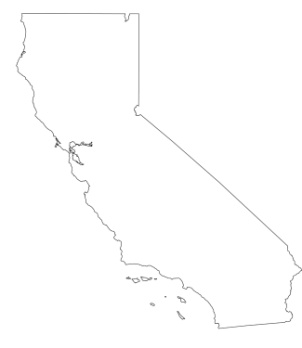 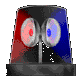 x 2
21